Guided pathways 2018
WSSC & IC
Kristi Wellington-Baker, SBCTC ED Student Success Network
July 10, 2018
Statewide Happenings
[Speaker Notes: Statewide events 4 scaling work

CSW cohort colleges
Evaluations]
CCRC Suggested Collective Priorities for Guided Pathways in WA
Strengthen mapping of transfer pathways
Find ways to help all new students explore career/colleges interests and develop a full-program plan by end of quarter 2
Integrate and contextualize academic support in field-linked math pathways to enable students to pass college math in one year
Institutionalize focus on equity
CCRC REDESIGN CONSIDERATIONS
STEP 4
STEP 2
STEP 3
START HERE
ENTRY
From entry to passing program gatekeeper courses
PROGRESS
From program entry to completion of program requirements
COMPLETION
From completion of credential to career advancement and further education
CONNECTION
From interest to application
Align program outcomes with requirements for success in career-path employment and further education
Market program paths
Build bridges from high school and adult ed. into program streams
Clearly map out program paths
Redesign advising/scheduling around maps/plans
Monitor student progress, provide feedback and support as needed
Help students explore options/ make full-program plan
Integrate academic support into critical program gateway courses
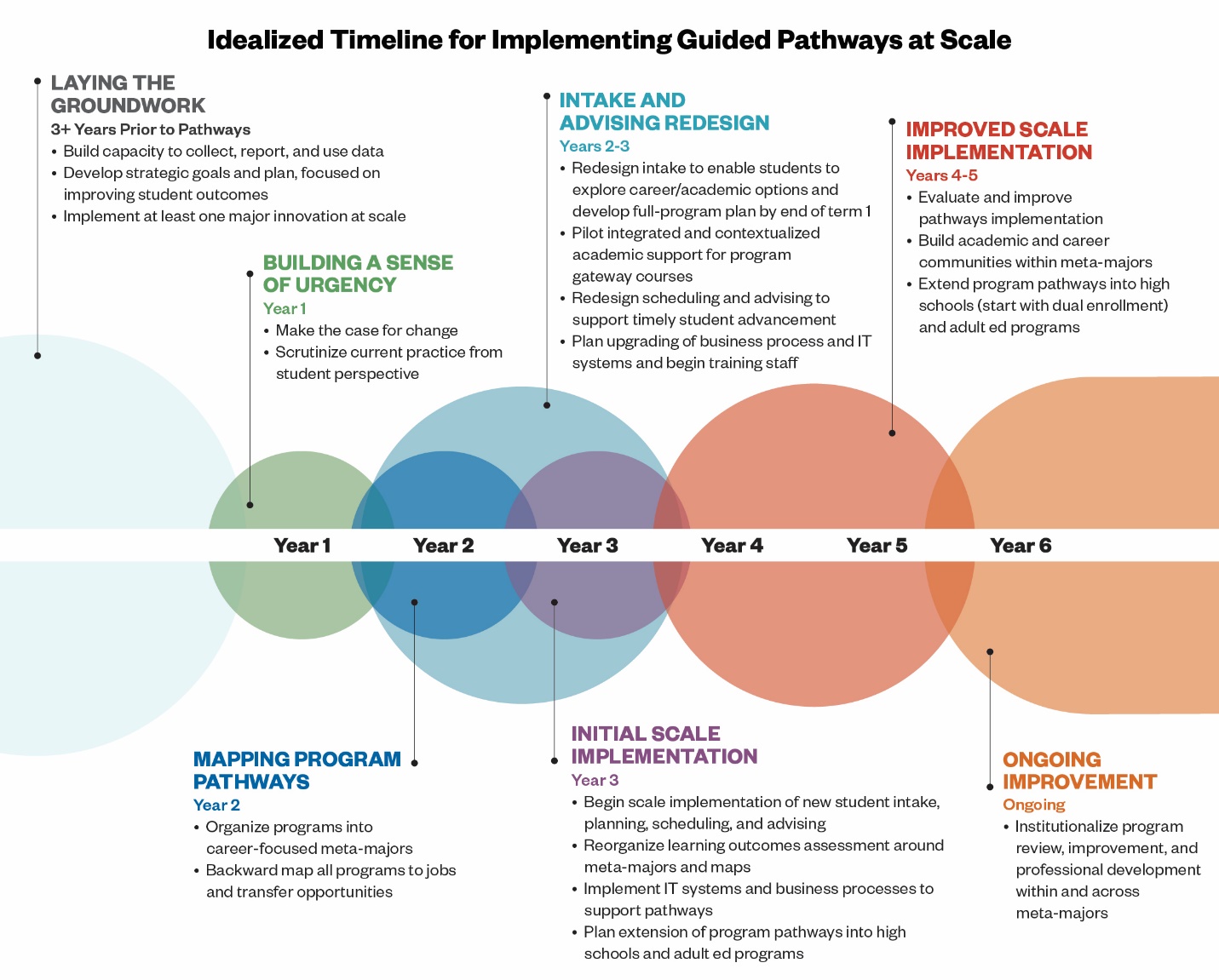 Data & PRIORITIES: transfer
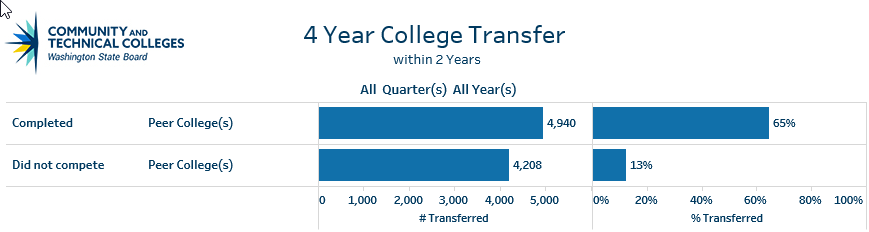 DATA & PRIORITIES: math
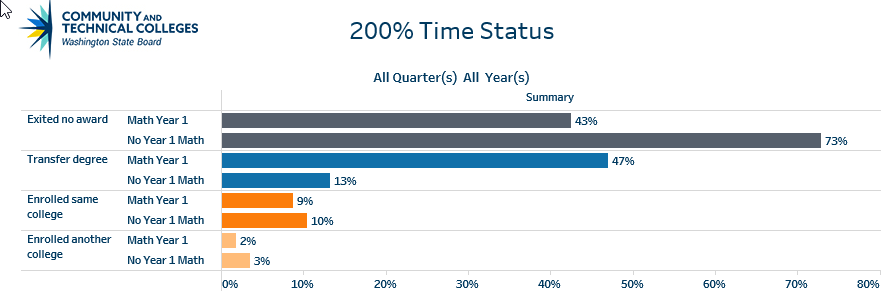 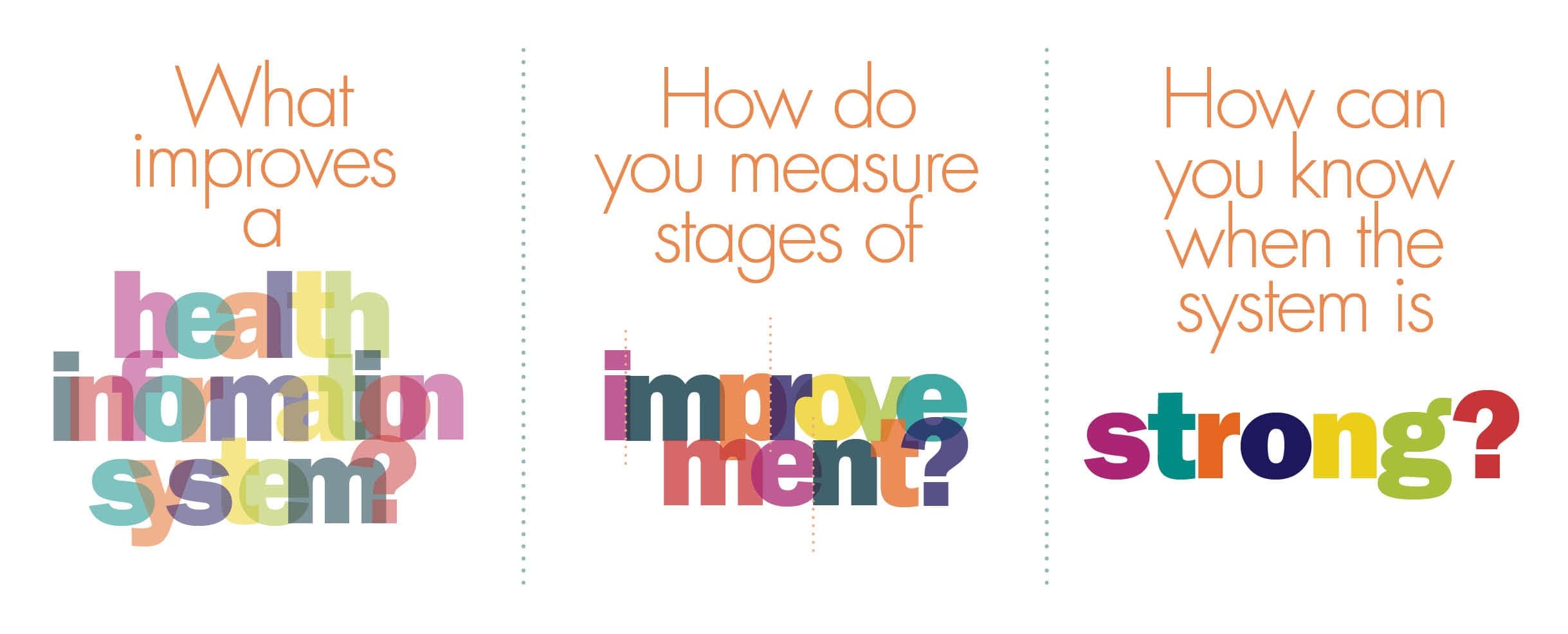 EARLY INDICATORS
COMPLETION WITHIN FIRST YEAR - IDENTIFIED PATHWAY
College Level Math
College Level English
15 CREDITS
PARTNERSHIPS & INVESTORS
Washington state Legislature – $2 million investment 

Jobs For the Future (JFF) – $500k initial investment + Network Services:
 National Center for Inquiry and Improvement (NCII)
 Aspen Institute
 Community College Research Initiatives* (CCRI)
 2018 Coaching for Equity grant 
 2019 Coaching & Technical Assistance RFP
College Spark Washington (CSW) 

Gates Foundation (BMGF) – Multiplier Effect Grant 

Community College Research Center (CCRC) – Scale of Adoption Assessment & Statewide data evaluation
*New partners/ TA in 2018
Learning agenda
Learning agenda
2018-19 institutes & national training opportunities
July 31 			Technology Summit – Deadline to sign up: July 13
August 1-2 			Summer Cohort Retreat* Deadline to sign up: July 13
			Keynote: Michele Siquerios, CEO Campaign for 				College Opportunity
October 8-11, 2018	Holistic Student Support Institute – 							State Team sponsorship  
October 10, 2018		Fall Student Success Institute- 								Keynote: Eddie Moore Jr
November, 2018		Regional DataLabs
January 16-18,2019	Winter Cohort Retreat*
Winter, 2019		Advising Institute
Spring, 2019		Spring Student Success Institute
*CSW Funded Colleges
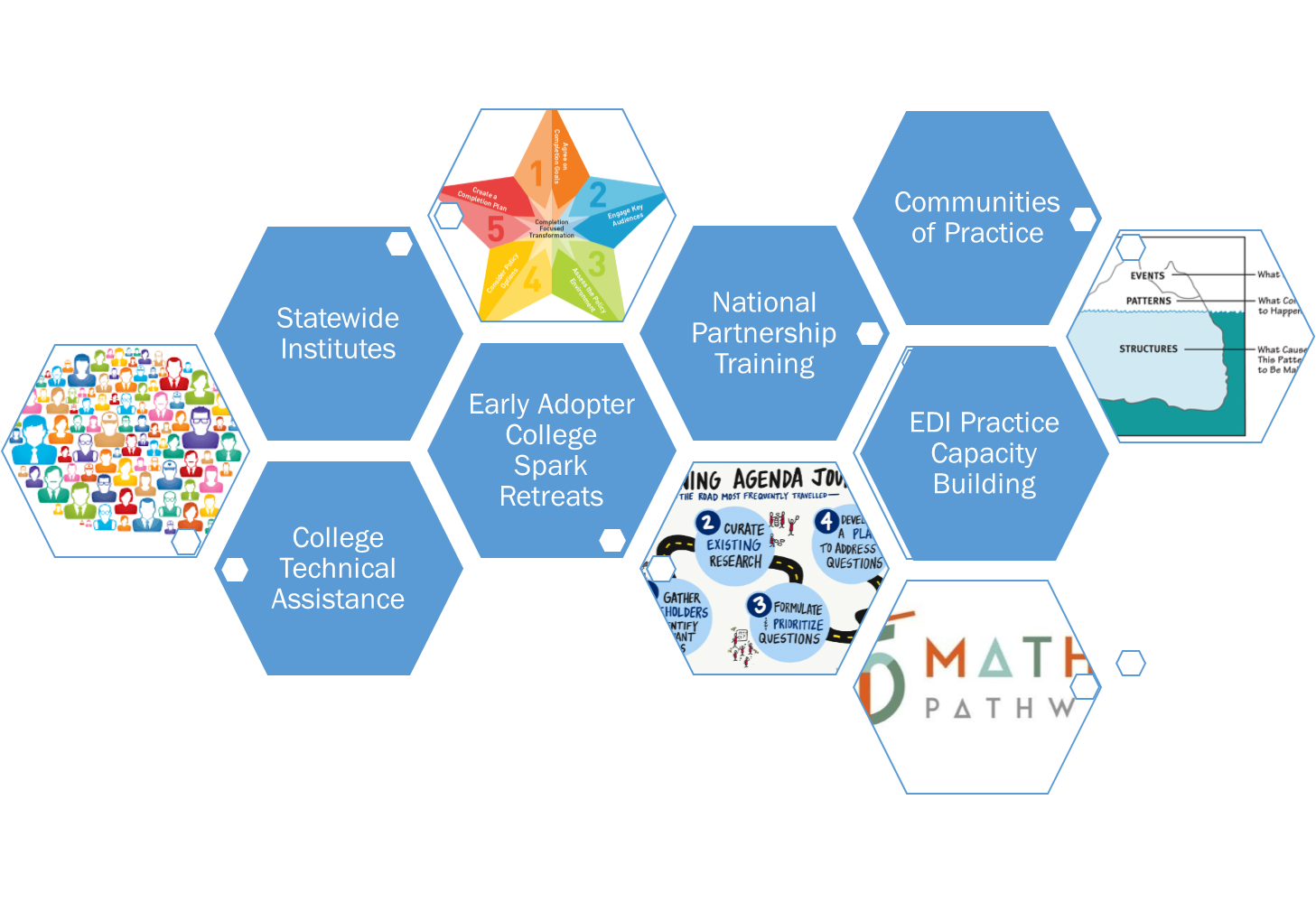 COMMUNITIES OF PRACTICE & Technical assistance
Opportunities 
Statewide Capacity Building 
National expertise
Momentum building & retention
Vertical integration
Direct Service Staff
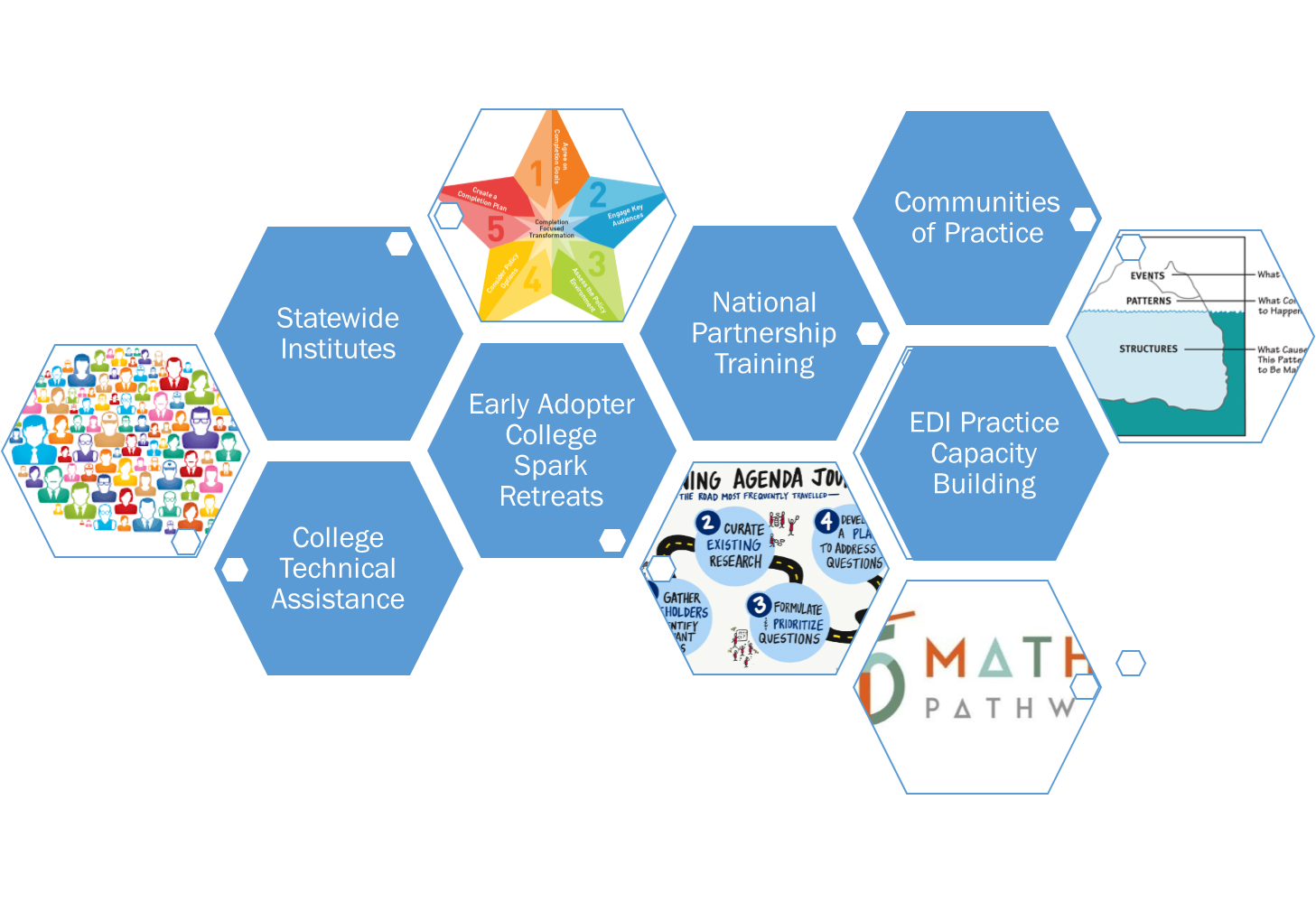 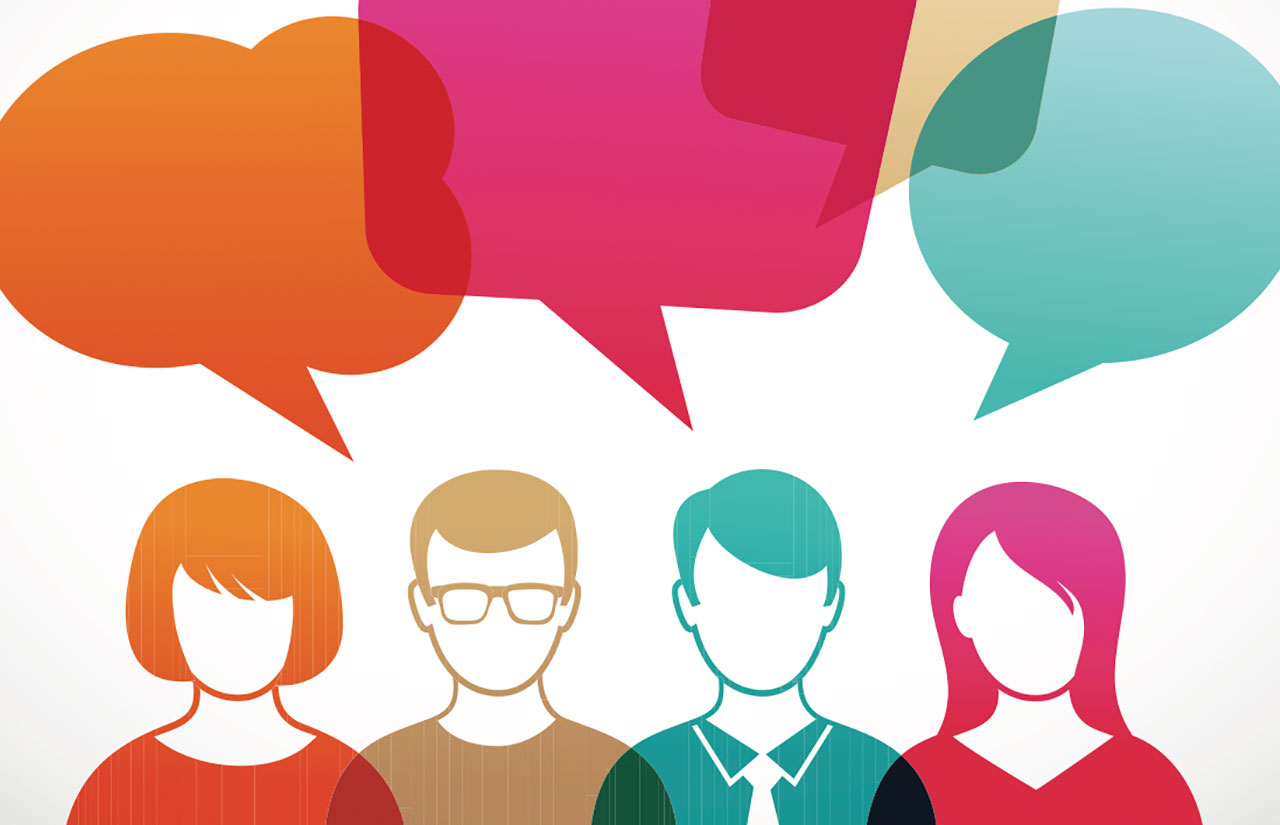 What are the current struggles in implementation?
What do you wish you had more of?
What can the State Board do for your college?
KWELLINGTONBAKER@SBCTC.EDU
(O) 360.704.1022
(C) 509.301.8466